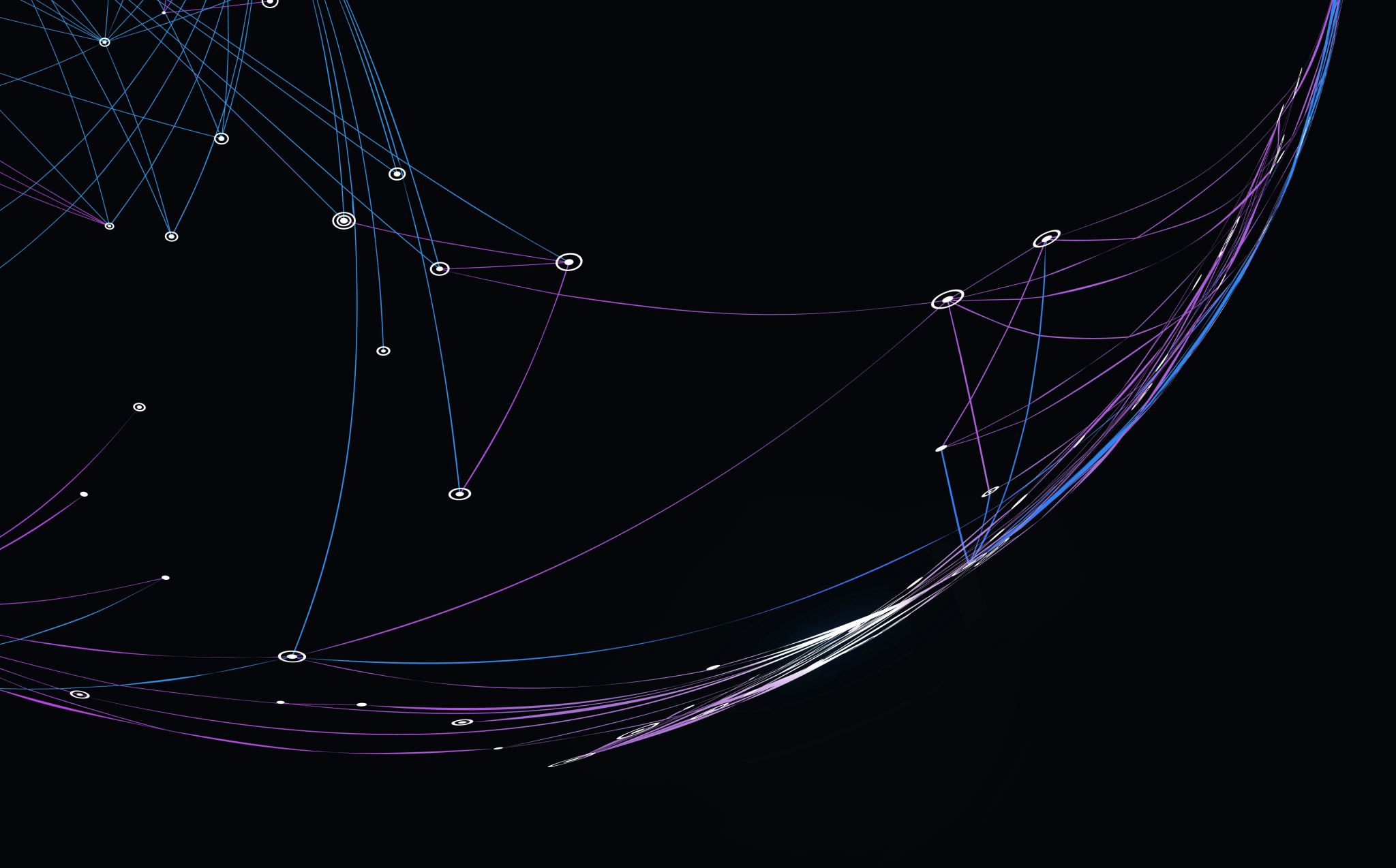 Устный переводчик онлайн
Кафедра перевода и переводоведения ИГУ
Причины:
толчком послужила эпидемия Ковид-19
появление универсальных переводчиков (которые совмещают навыки и умения устных и письменных переводчиков) –  30-40% переводчиков на сегодняшний день
Письменных переводчиков, которые занимаются и УП, больше, чем устных, которые временно переводят письменно. Почему? У письменных переводчиков больше свободы действий, кроме того, устные переводчики сейчас также для повышения качества используют САТ-программы.
Почему тенденция работать удаленно продолжится
Объемы работы устного переводчика онлайн
Статистика
Более 60% устных переводчиков зарегистрированы на нескольких платформах УП (при этом, 30% указывают, что они свободны для обращений одновременно на нескольких платформах).
78% устных переводчиков признают, что смогли бы переводить чаще, если бы им давали больше работы.
Для устных переводчиков также на платформах есть встроенная система управления проектами, как и для письменных переводчиков, однако все упирается при этом в самого устного переводчика, насколько он готов к современным требованиям эффективности, готов учиться чему-то новому и присутствовать на нескольких таких платформах для удаленного устного перевода.
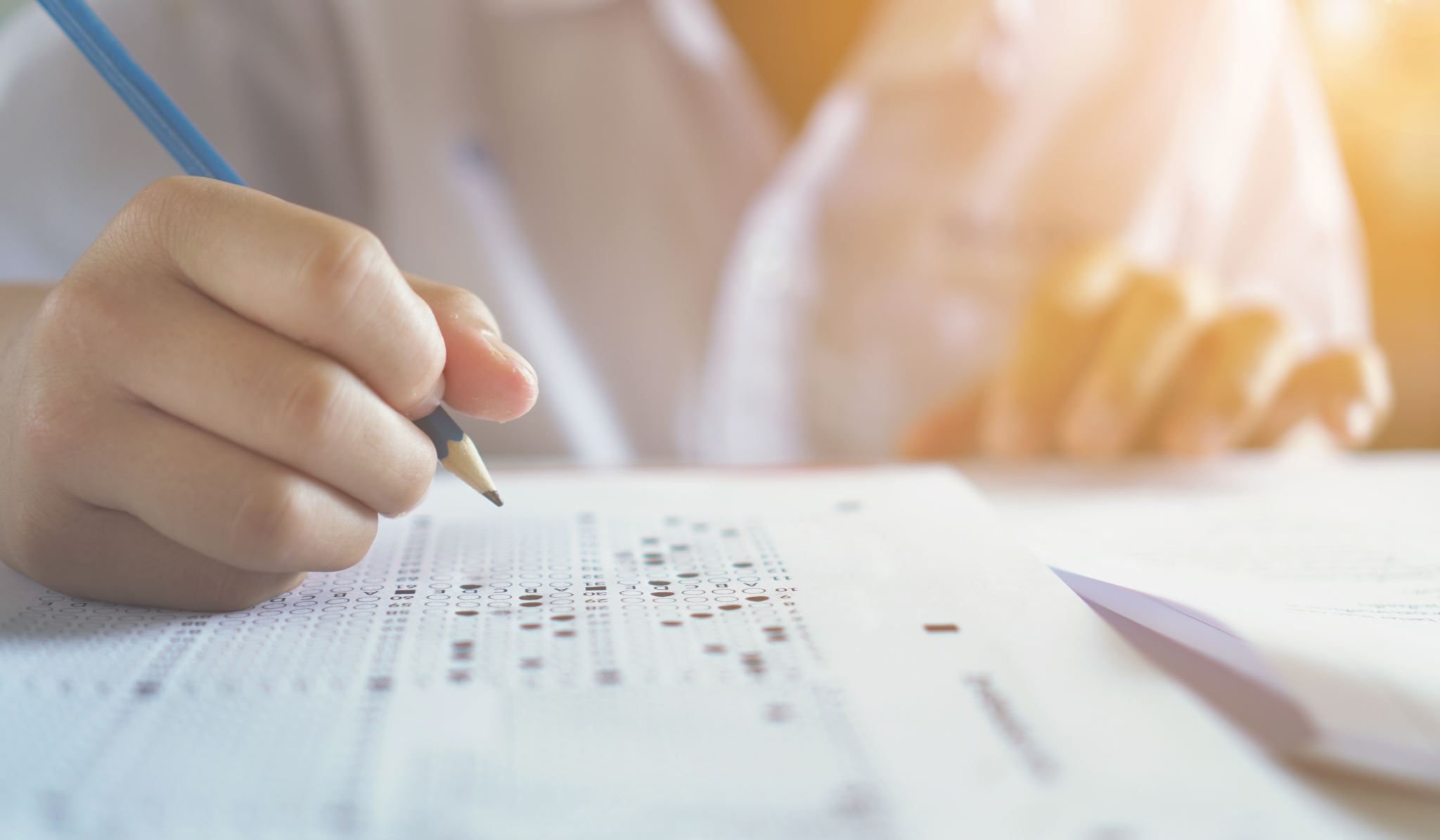 Получение большего количества работы/клиентов (44%)
 Снижение ставок (25%) 
Развитие технологий, которое меняет способы выполнения работы (10%)
 Поддержание профессионального уровня, сохранение качества (10%) 
Больше времени для себя/семьи (7%) 
Больше времени для работы (4%)  и это далеко не все.
Что беспокоит устных переводчиков?
5% устных переводчиков отмечают именно эту проблему, которая сказывается в т.ч. и на здоровье переводчика, не только на качестве услуги.
плохое или временами плохое качество звука при удаленном устном переводе, особенно при синхронном переводе
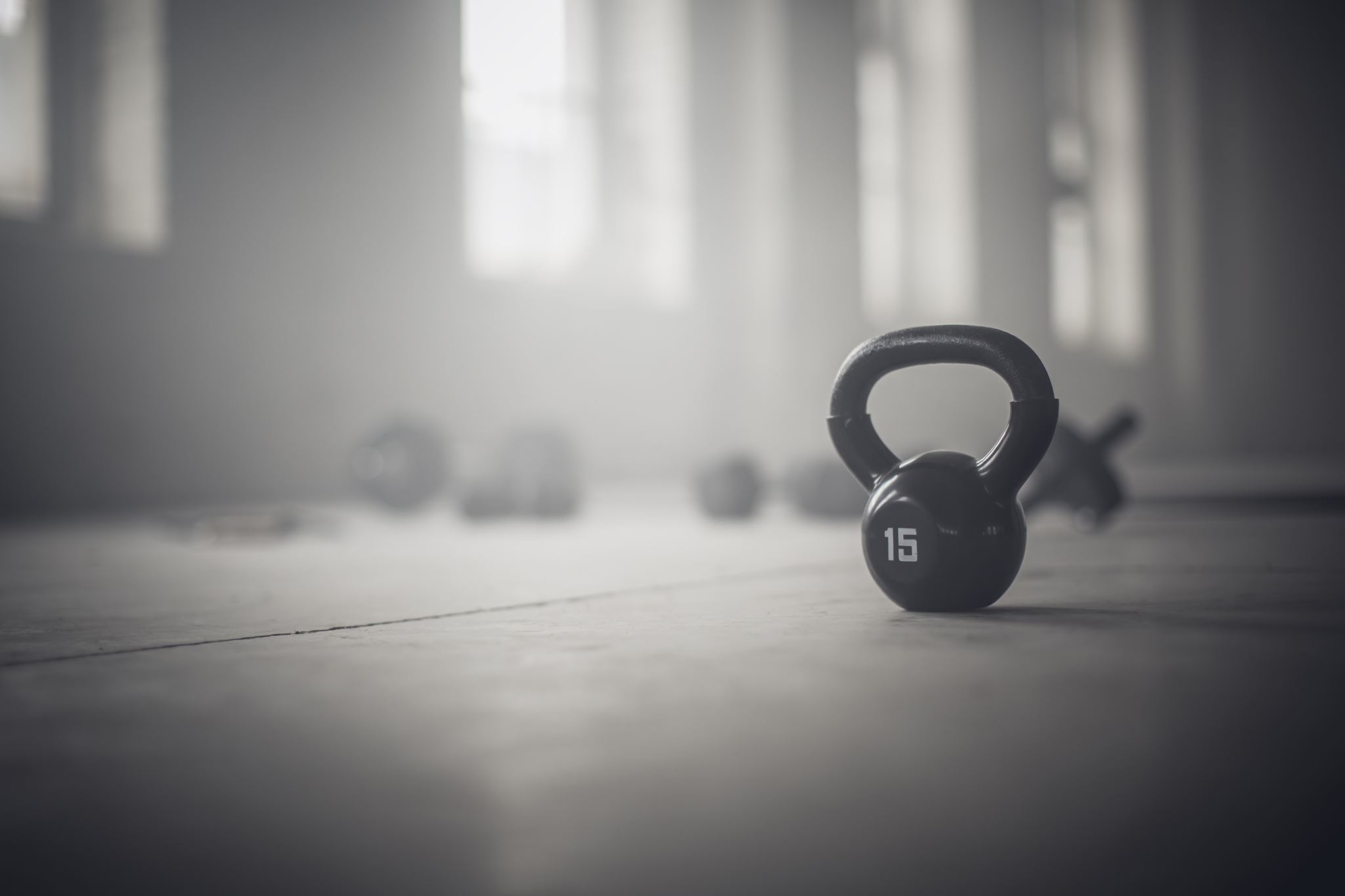 Искусственный интеллект: применение для устного перевода онлайн
Обучение (озвучивание нейросетями нужных текстов для тренировки, подготовка учебных глоссариев, поиск терминологических соответствий, пополнения активного словарного запаса и т.д.)
Подготовка к устному переводу (подготовка глоссариев, изучение предметной области, установление терминологических соответствий, перевод письменных справочных материалов в ограниченное время и т.д.)
Полезные программы для устного перевода
Например, САТ-программы для перевода отданного переводчикам в последнюю минуту доклада, чтобы улучшить реакцию переводчика на изменение условий или восполнить пробелы в подготовке, которую мог или думал обеспечить клиент.
Автоматически сгенерированные субтитры
ПО для работы устных переводчиков, объединяющее в себе эти и др. полезные функции
Полезное ПО для устного переводчика(согласно опросам)
Составлено по материалам на платформе Proz.com
https://go.proz.com/blog/what-are-the-must-have-tools-of-the-modern-interpreter
Тех.оснащение современного устного переводчика
И последнее:
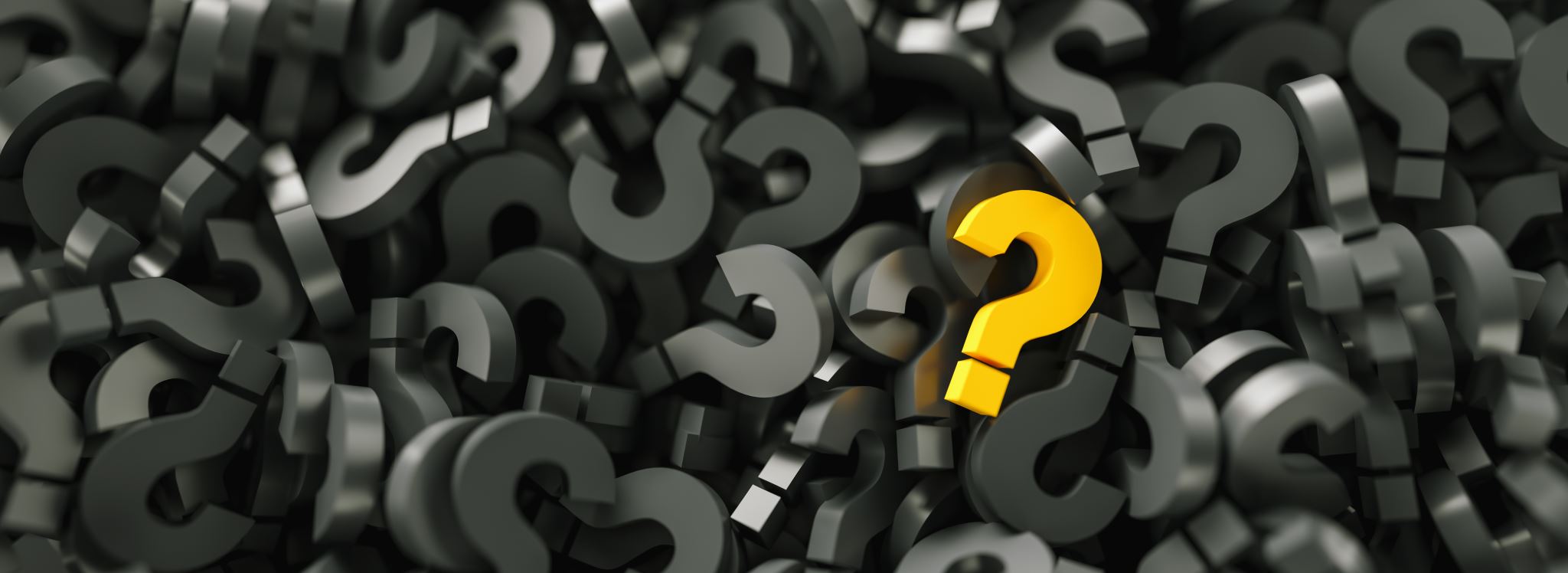 Вопросы?